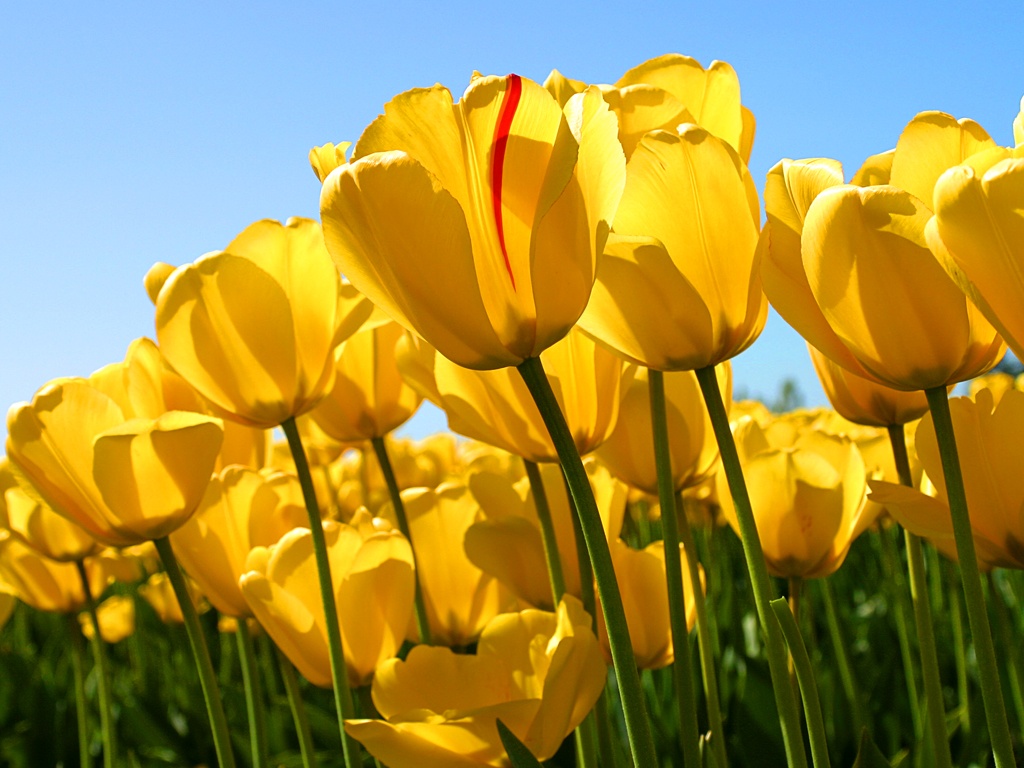 স্বাগতম
শিক্ষক পরিচিতিগুরুপদ বিশ্বাস সহকারী শিক্ষক,আলহাজ্ব আব্দুল করিম উচ্চ বিদ্যালয়ভবদিয়া,রাজবাড়ি।
পাঠ পরিচিতি
শ্রেণিঃ সপ্তম, শাখাঃ ক 
          বিষয়ঃ বাংলা ১ম পত্র(গদ্য)  
          অধ্যায়ঃ ২য় 
          সময়ঃ ৫০ মিনিট।
আমাদের দেশে ১৯৫২ সালে ভাষার জন্য যুদধ হয়ে ছিল কোন মাসের কত তারিখে?
আজকেরপাঠ
লখার একুশে
শিখন ফল
লেখক সম্পর্কে বলতে পারবে। 
একুশে ফেব্রুয়ারী সম্পর্কে বলতে পারবে।
প্রভাতফেরি বিষয়ে বর্ণনা করতে পারবে ।
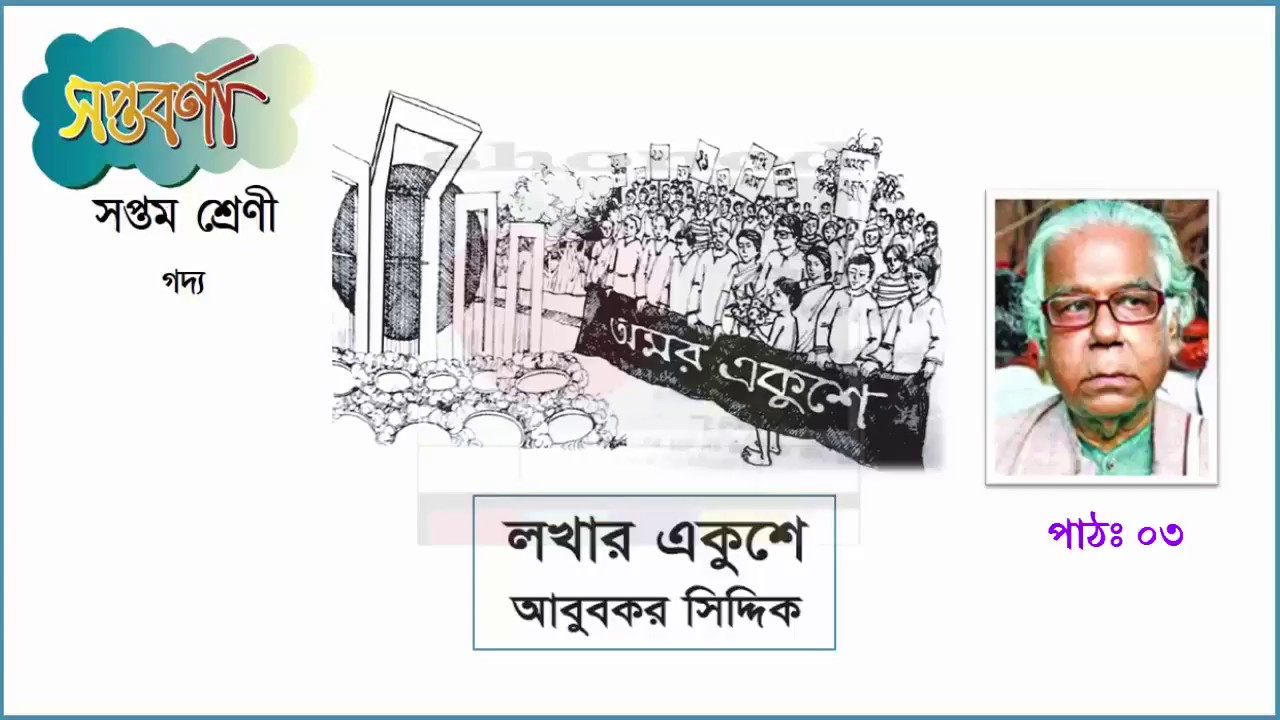 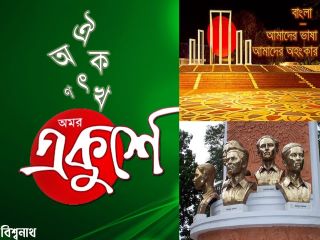 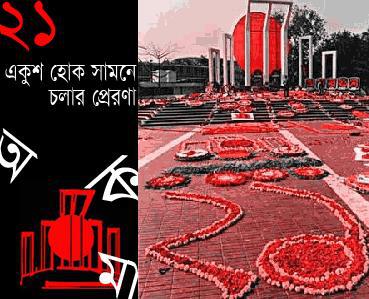 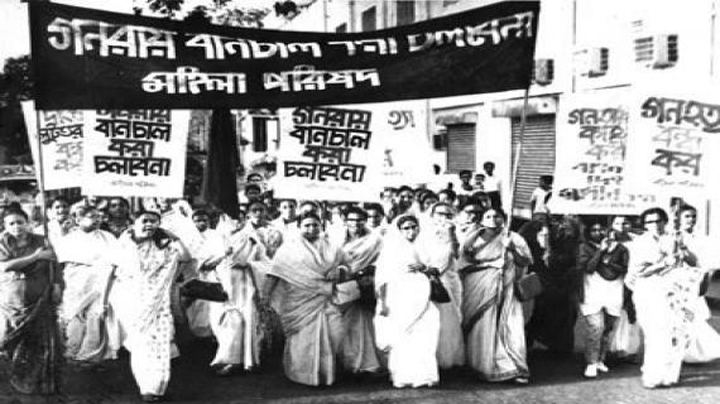 জোড়ায় কাজঃ২১শে ফেব্রুয়ারী সম্পর্কে ২টি বাক্য লিখ
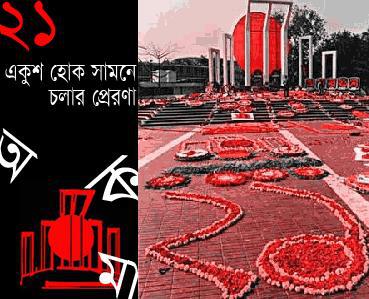 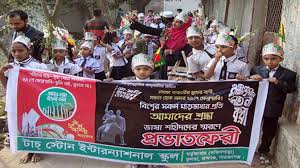 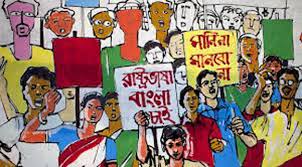 মূল্যায়ন
গ্রুপঃ ক
গ্রুপঃ খ
প্রভাতফেরী সম্পর্কে ৫টি বাক্য লিখ।
২১শে ফেব্রুয়ারির চেতনা সম্পর্কে ৫টি বাক্য লেখ।
বাড়ির কাজ
লখার ২১শে গল্প থেকে আমরা কি শিক্ষা পেয়ে
থাকি ব্যাখ্যা কর
ধন্যবাদ